BIOps: QuickSight Objects Migration and Version Control
Ying Wang (@wangzyn), Data Visualization Engineer.
AWS Professional Services – Data Analytics Practice
8-25-2020
About Me
Engineer, Consultant, Solution Architect in MSTR
AWS Professional Services – Data Analytics Practice 
Helping Customers to unlock the power of Data with QuickSight
Agenda
DevOps  BIOps
QuickSight Dashboards Development Workflow
Migration across Accounts, Regions
Dashboard Version Control in One Account
QuickSight API Introduction
Sample Notebooks of Migration Scripts
Q&A
DevOpsBIOps
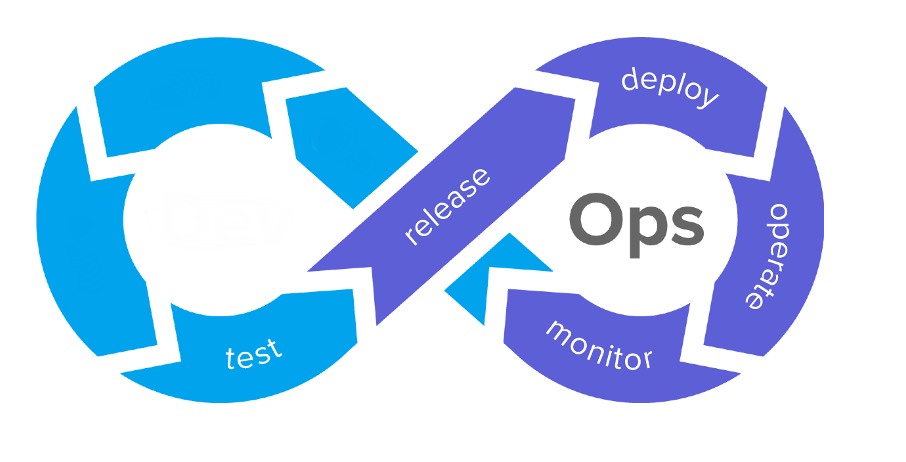 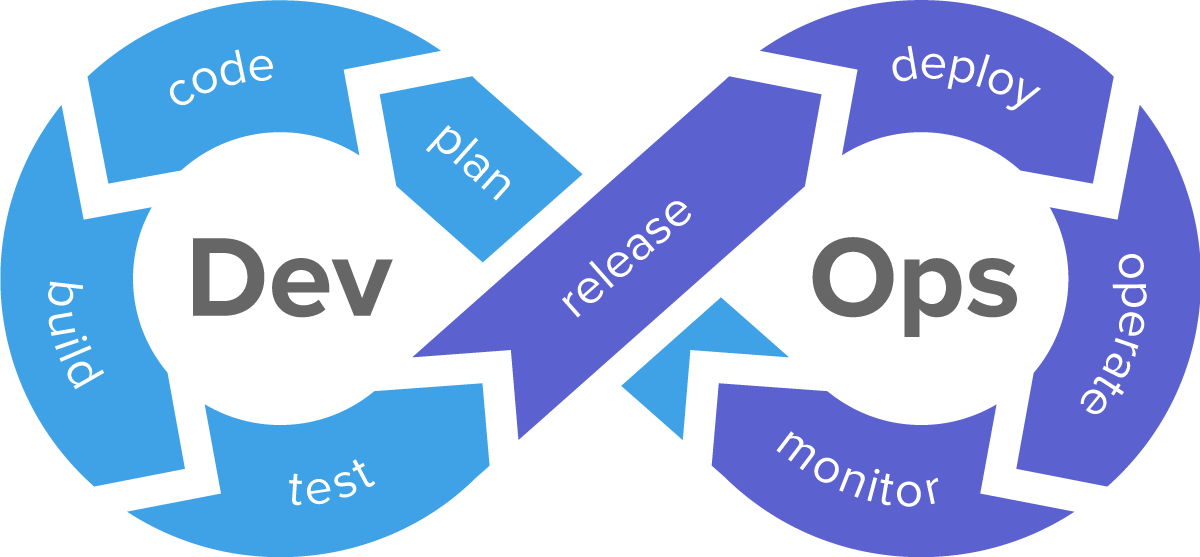 dataset
ux/ui
BI
dashboard
Check ingestion status
Create data set
User 1
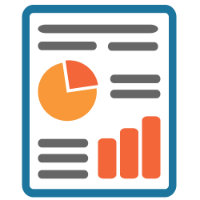 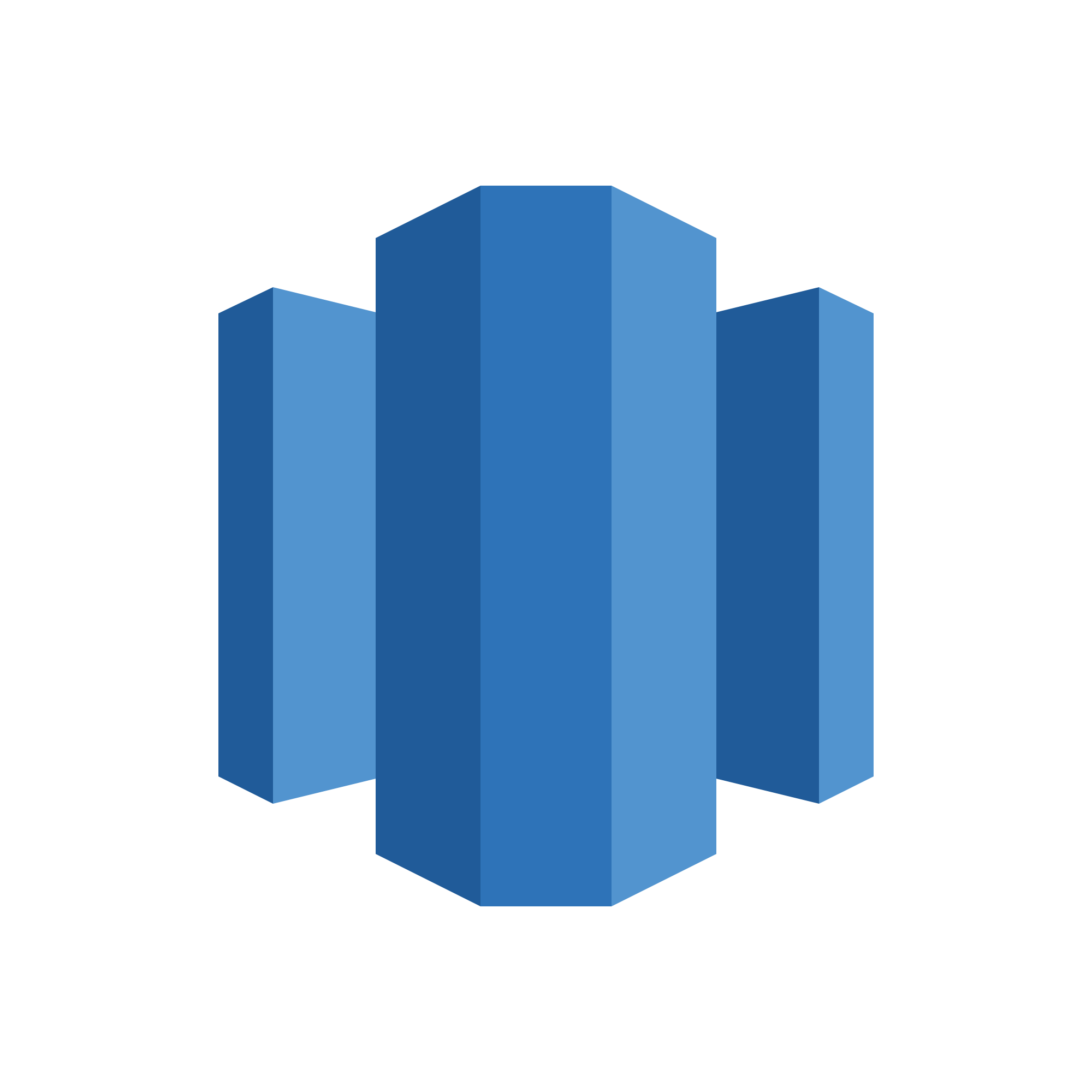 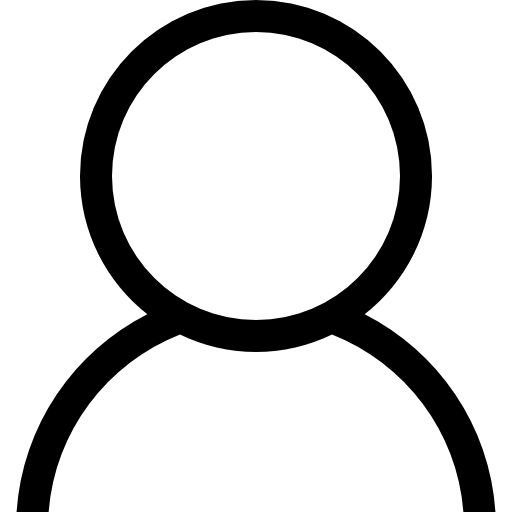 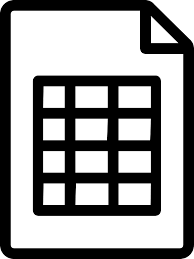 Group 1
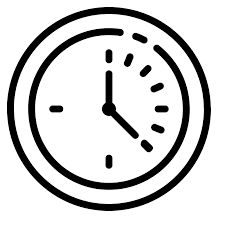 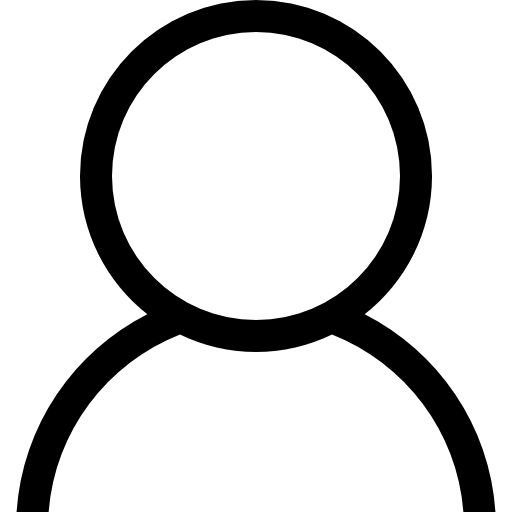 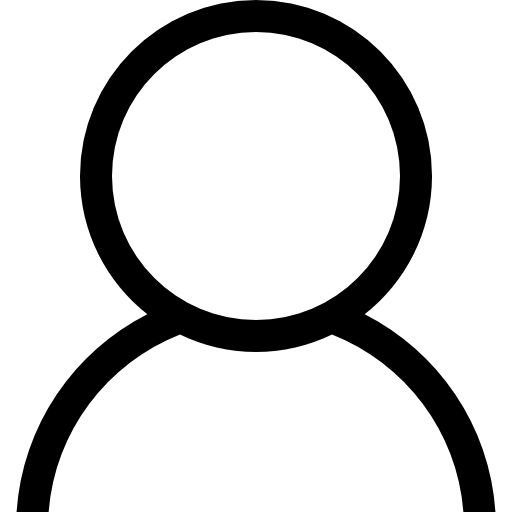 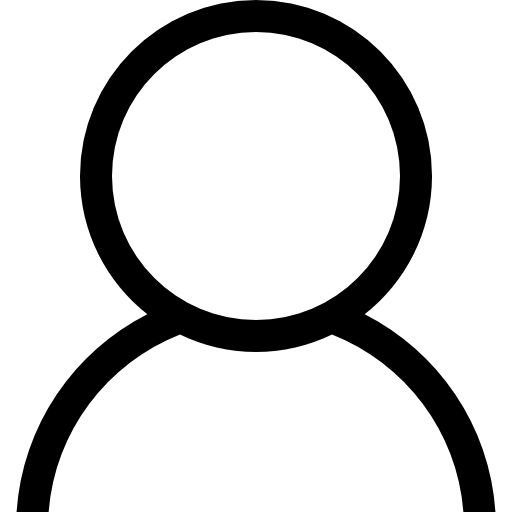 Create data source
Refresh or Set refresh schedule
User 2
Create analysis (manual)
Namespace 1
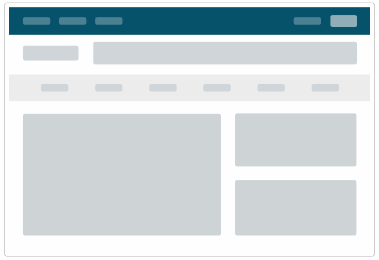 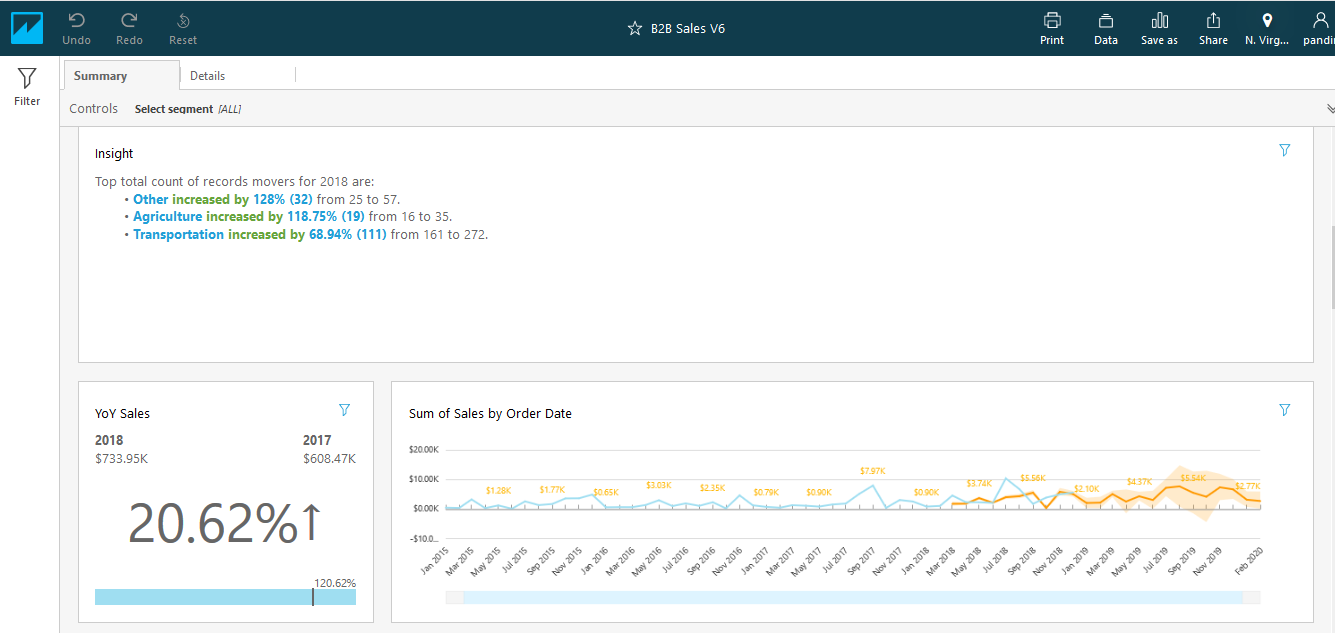 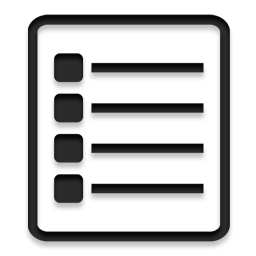 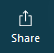 Scope down policy API
Share dashboard w/ user/group
Create template API
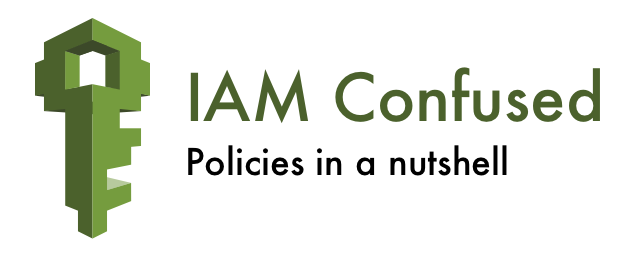 List and Describe dashboard API
Create dashboard
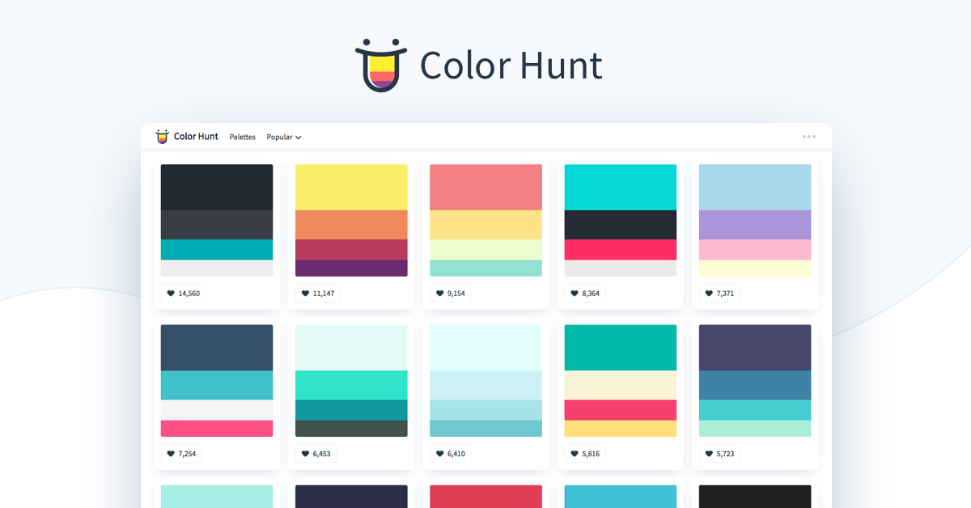 Apply theming
Amazon.com Confidential
5
Migration Across Accounts Automatically
Check ingestion status API
Create data set API
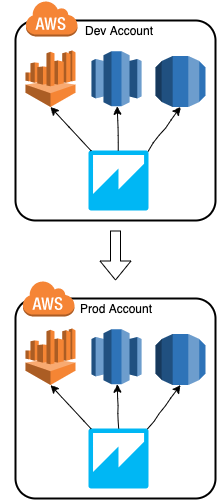 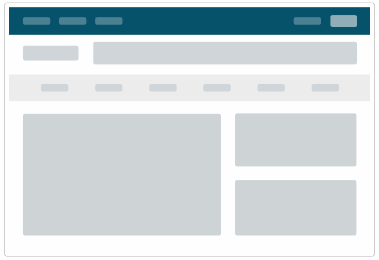 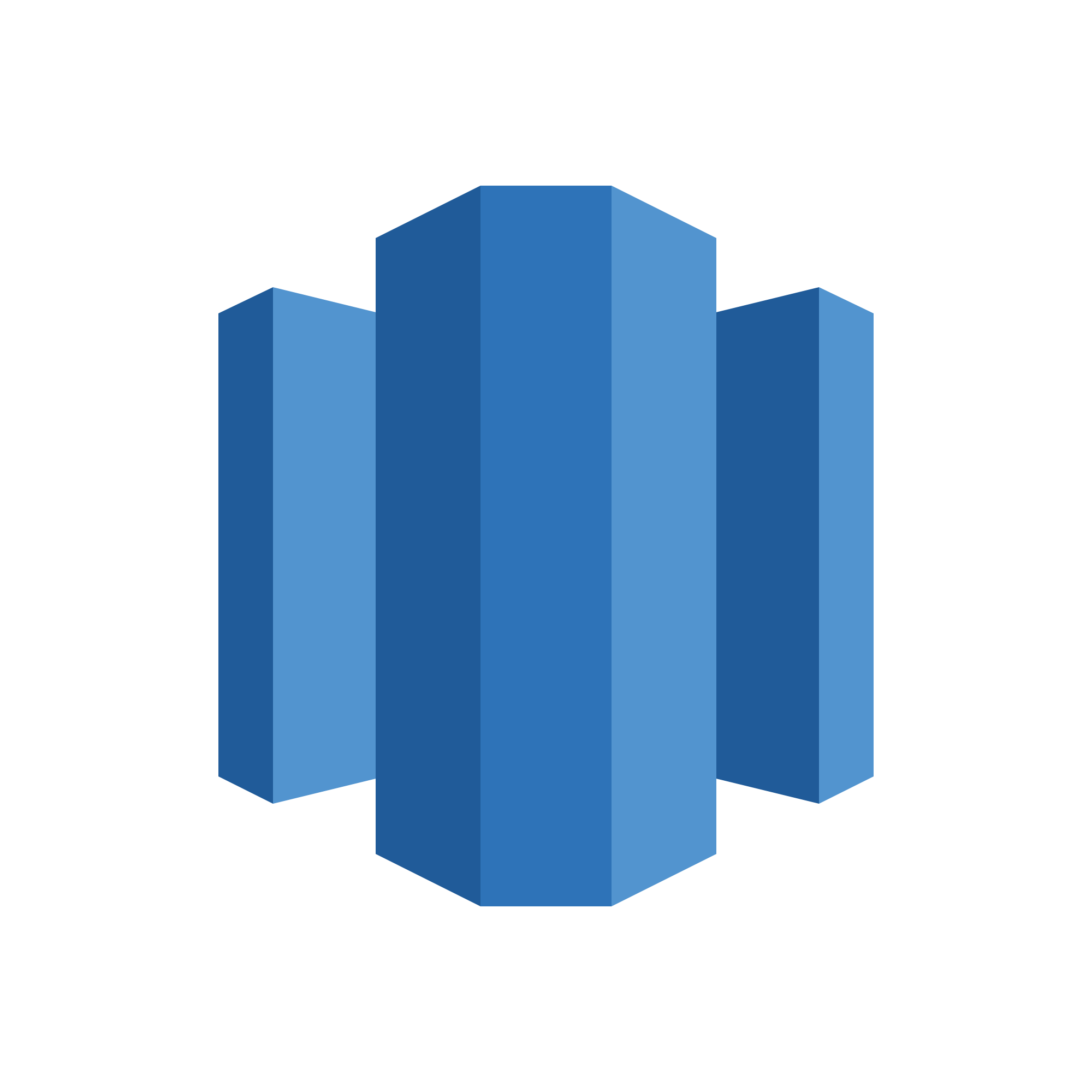 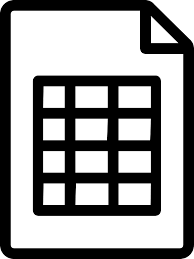 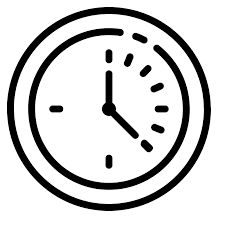 API: List data sources in dev
Create data source in prod
Refresh or Set refresh schedule API
Create template API
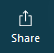 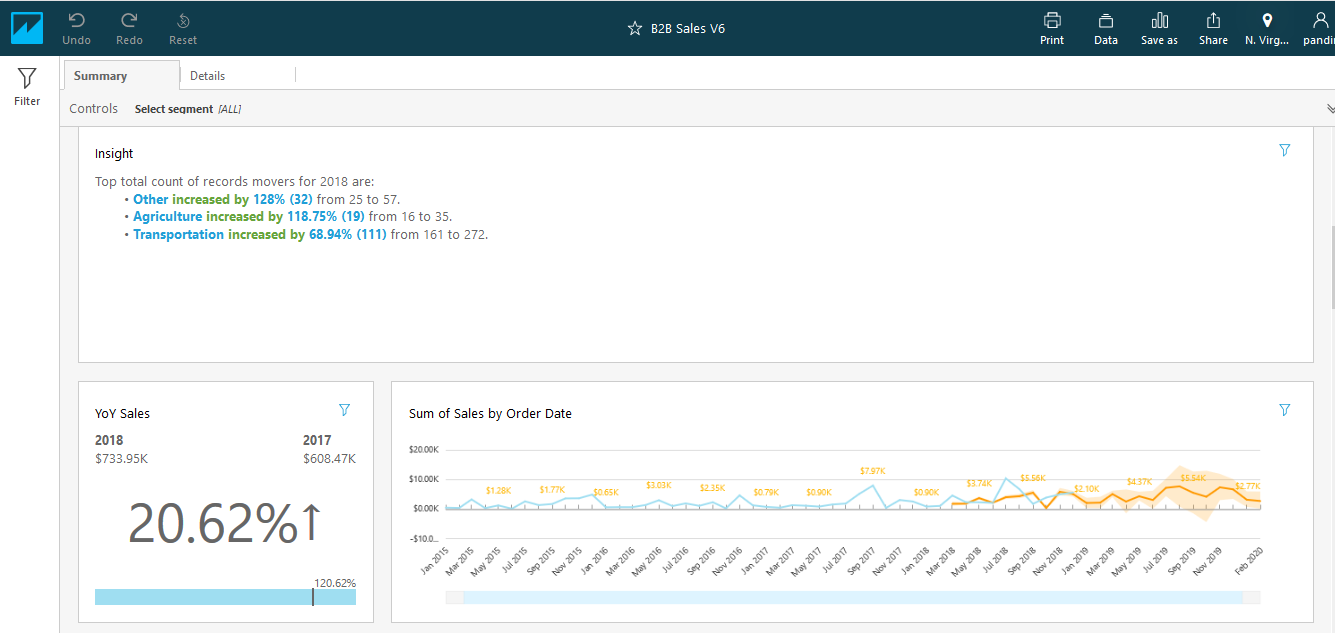 Share dashboard w/ user/group API
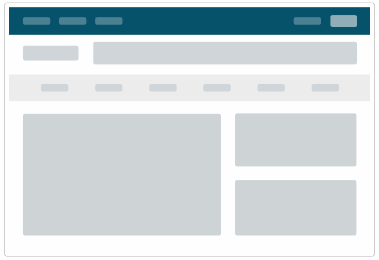 Apply theming APIs
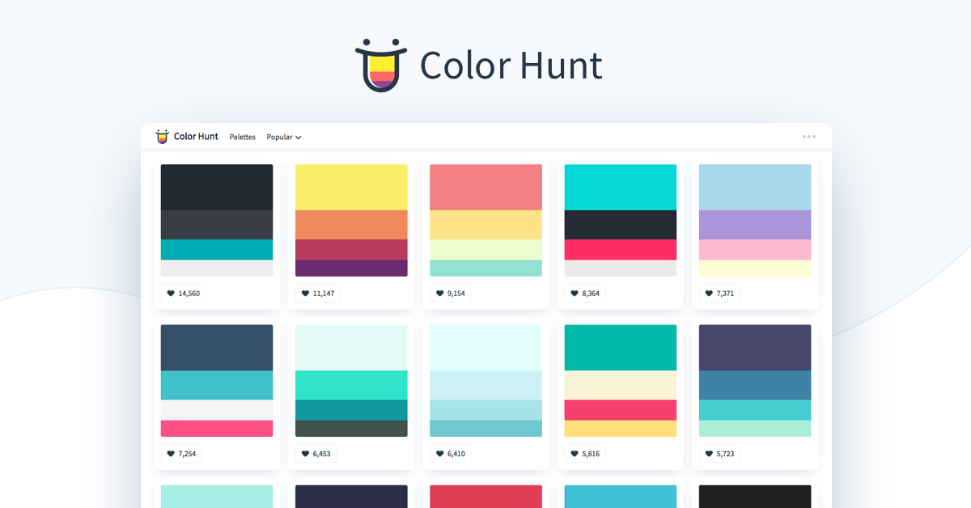 Copy template
Create dashboard API
Amazon.com Confidential
6
Dashboard Version Control in One Account
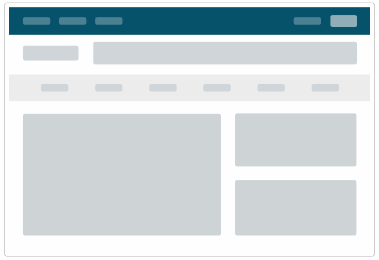 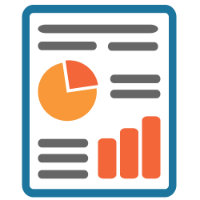 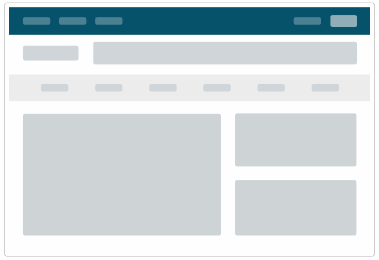 Create template API
Version: 1
Create analysis
Version: 1
Update template API
Version: 2
Pass
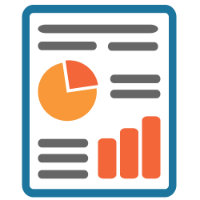 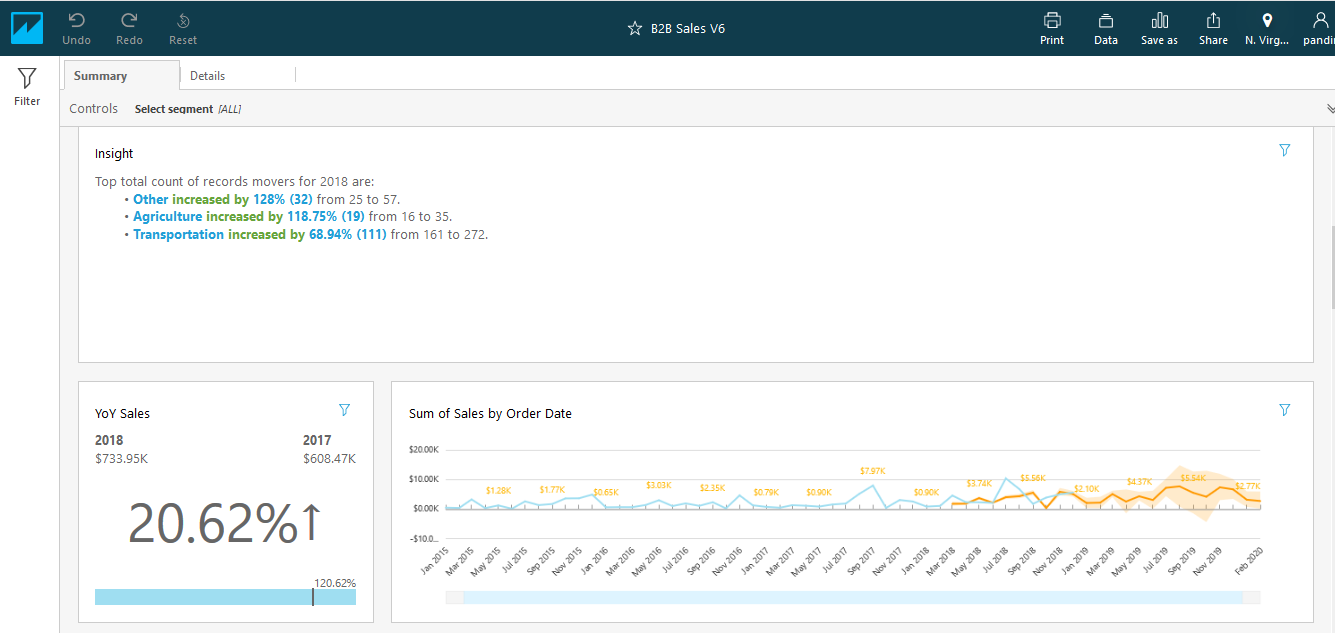 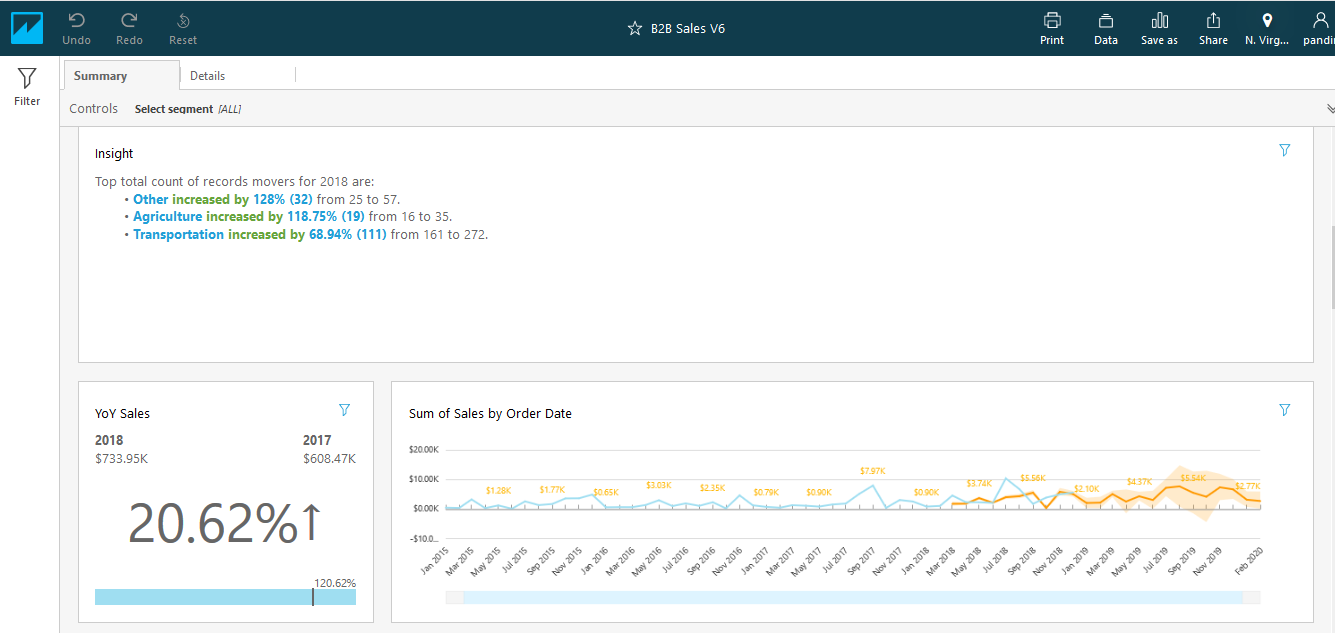 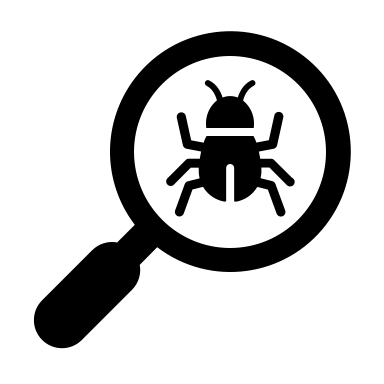 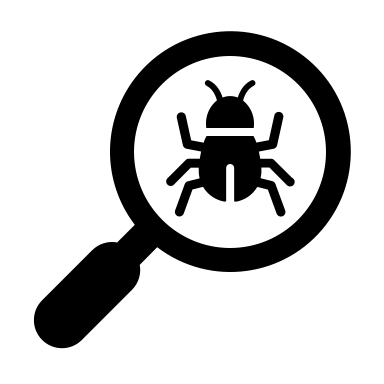 QA test
QA test
Fail
Update analysis (manual)
Version: 2
Publish dashboard
Version: 2
Publish dashboard
Version: 1
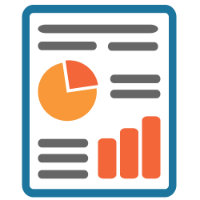 Rollback to version 1 analysis
Version: 1
Amazon.com Confidential
7
QuickSight API Introduction
https://docs.aws.amazon.com/quicksight/latest/APIReference/Welcome.html
https://boto3.amazonaws.com/v1/documentation/api/latest/reference/services/quicksight.html
http://sko-workshop.learnquicksight.online/en/exercises/development-environment-setup/using-quicksight-apis.html
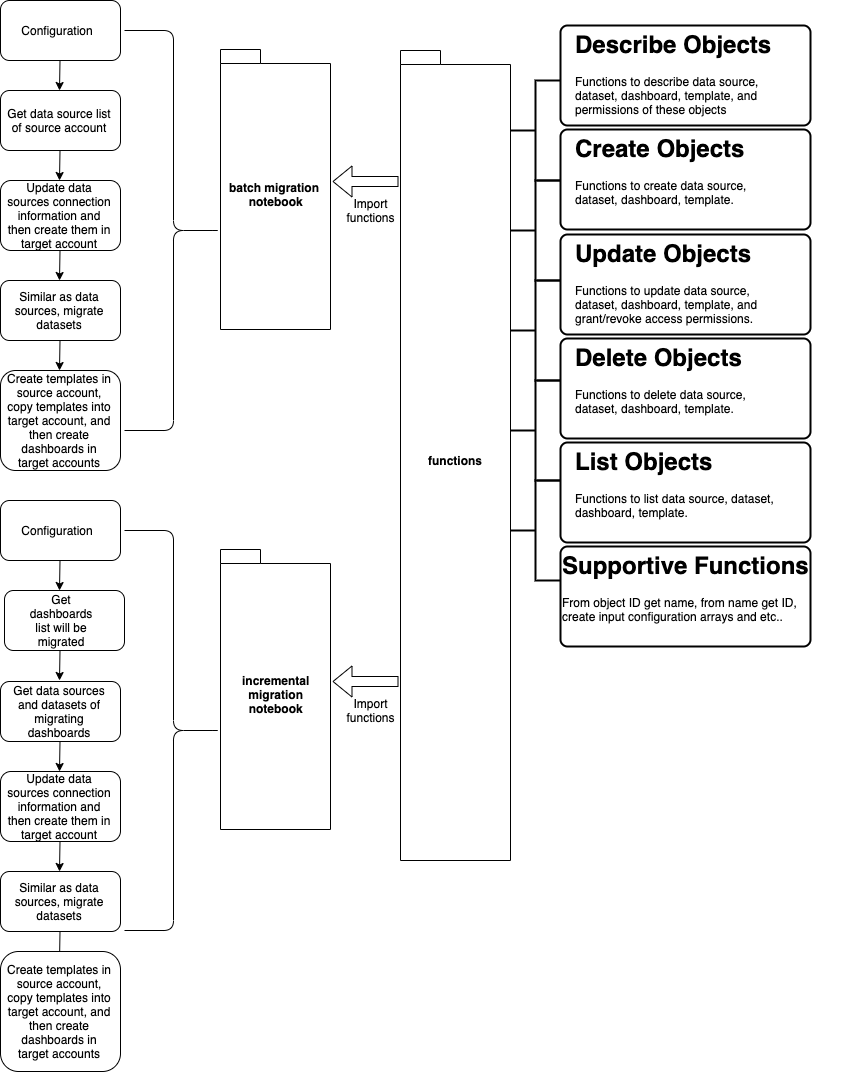 Sample Migration Scripts
Link
Demo
Q&A
How To Engage Us?
QuickSight Packed Offering We Provided:

AWS QuickSight Architecture Design Workshop

AWS Embedded BI Workshop with Amazon Quicksight

Contact Us:
aws-proserve-data@
Amazon.com Confidential
12
Thank You!